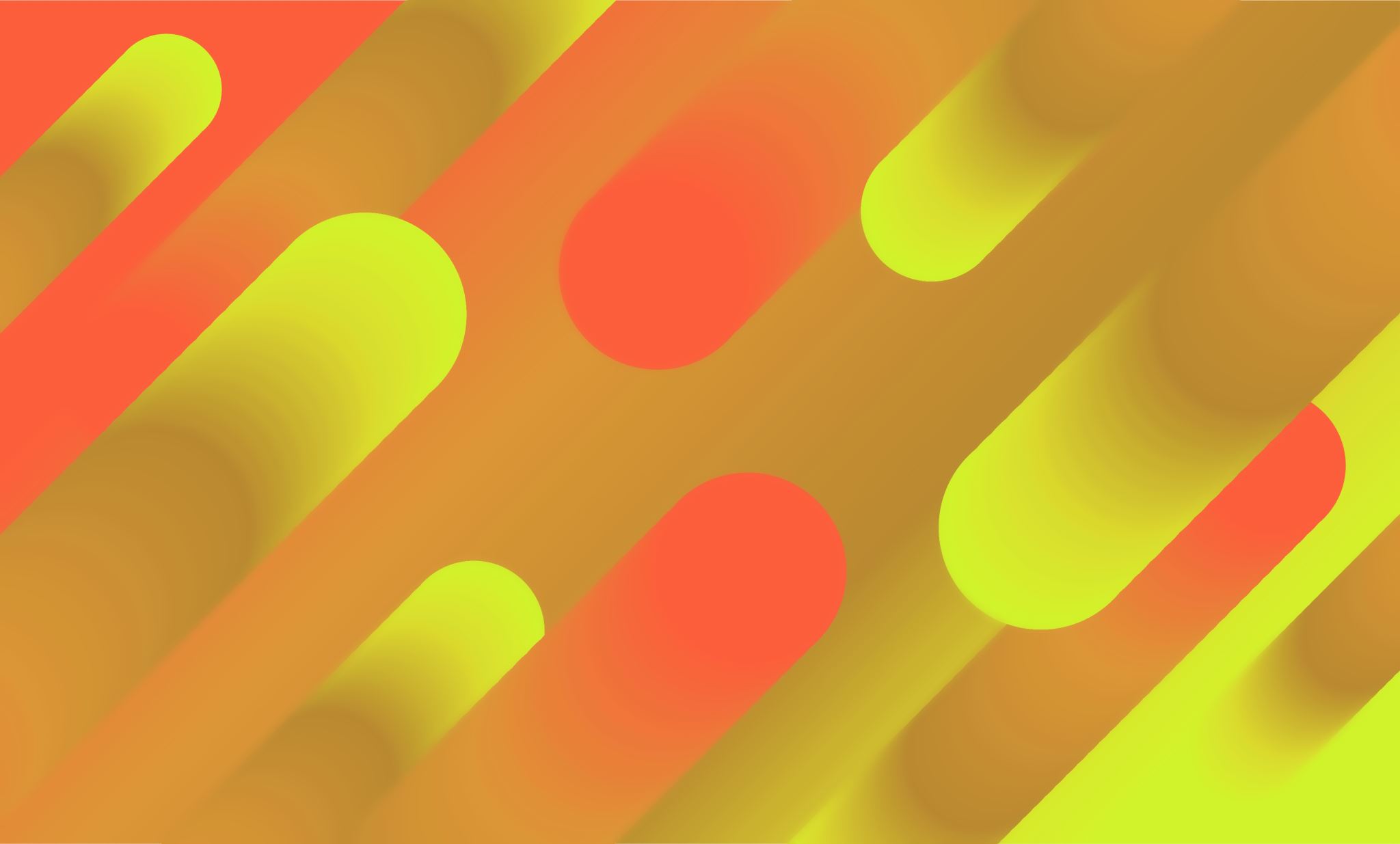 ЛЭПБУК«ЗАНИМАТЕЛЬНАЯ МАТЕМАТИКА»
Сметнева Н. М.
воспитатель МБДОУ «Детский сад №179»
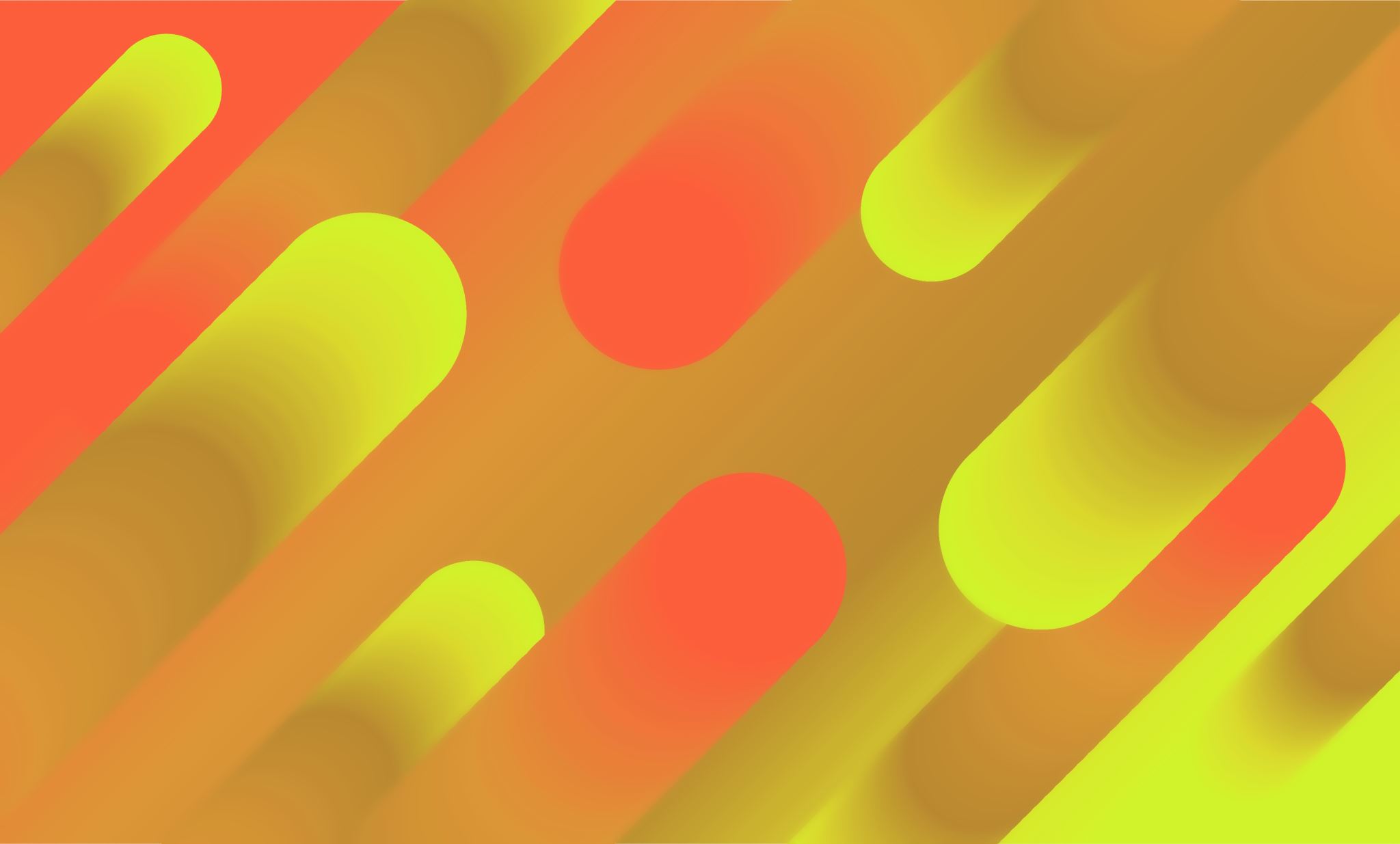 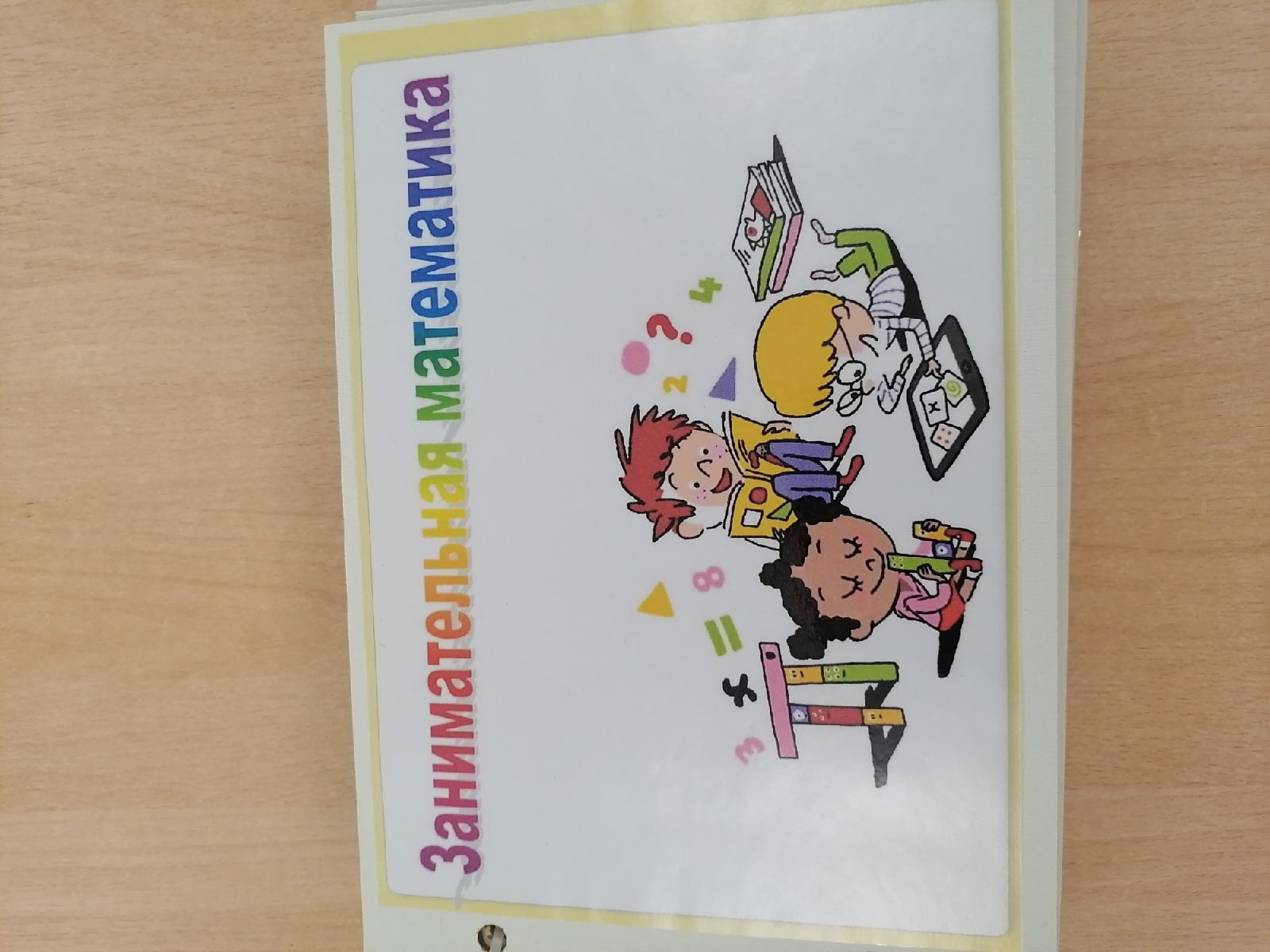 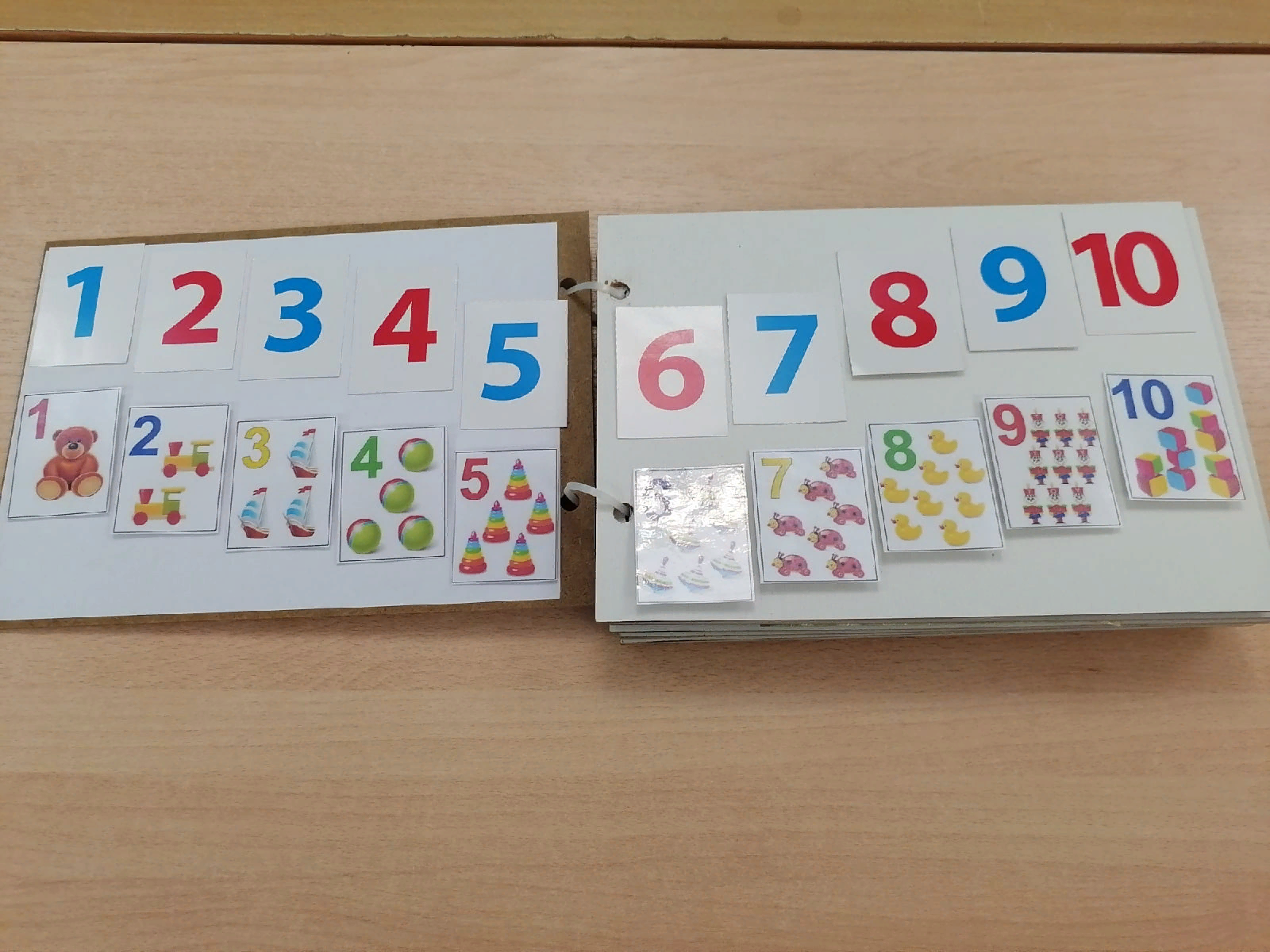 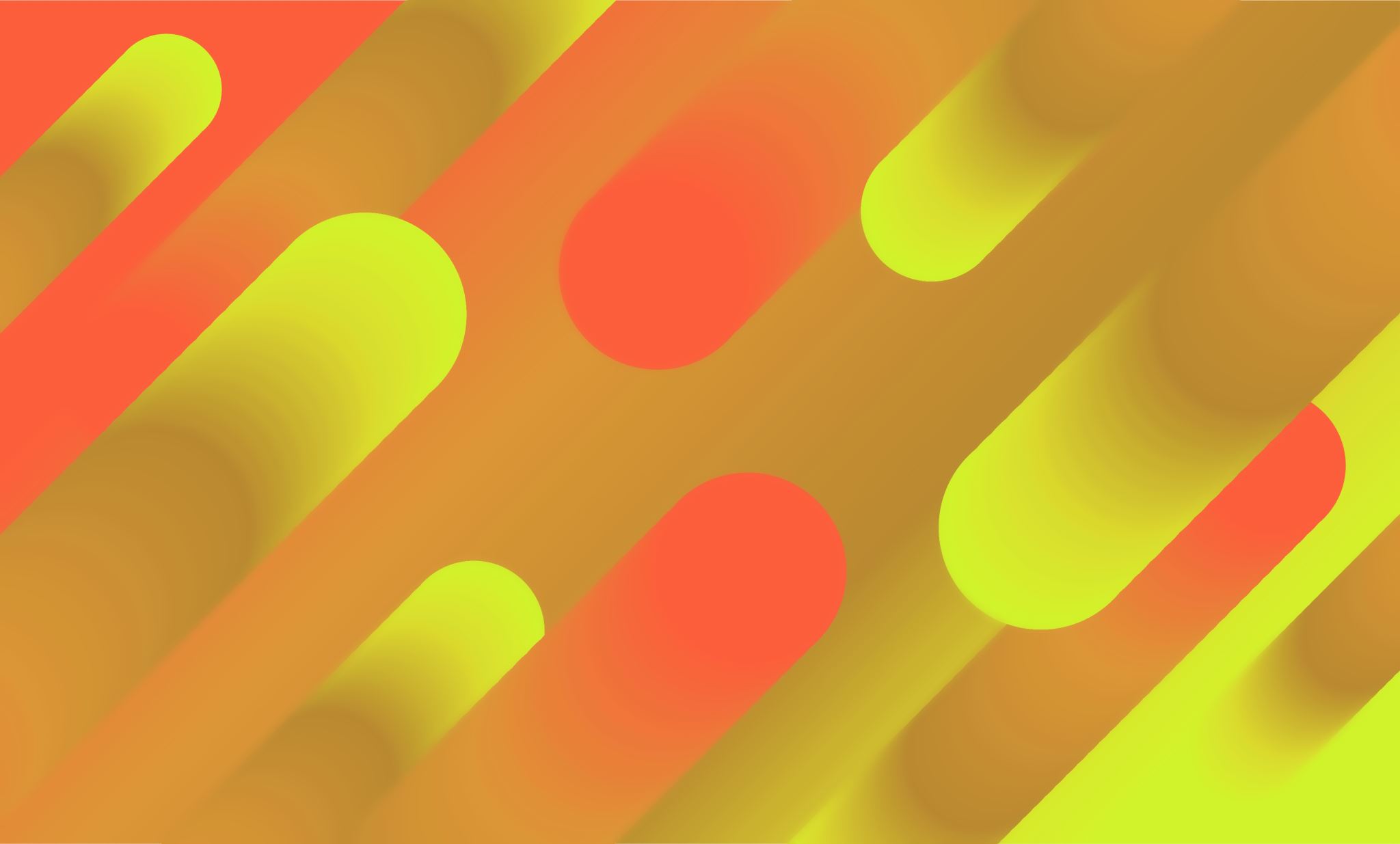 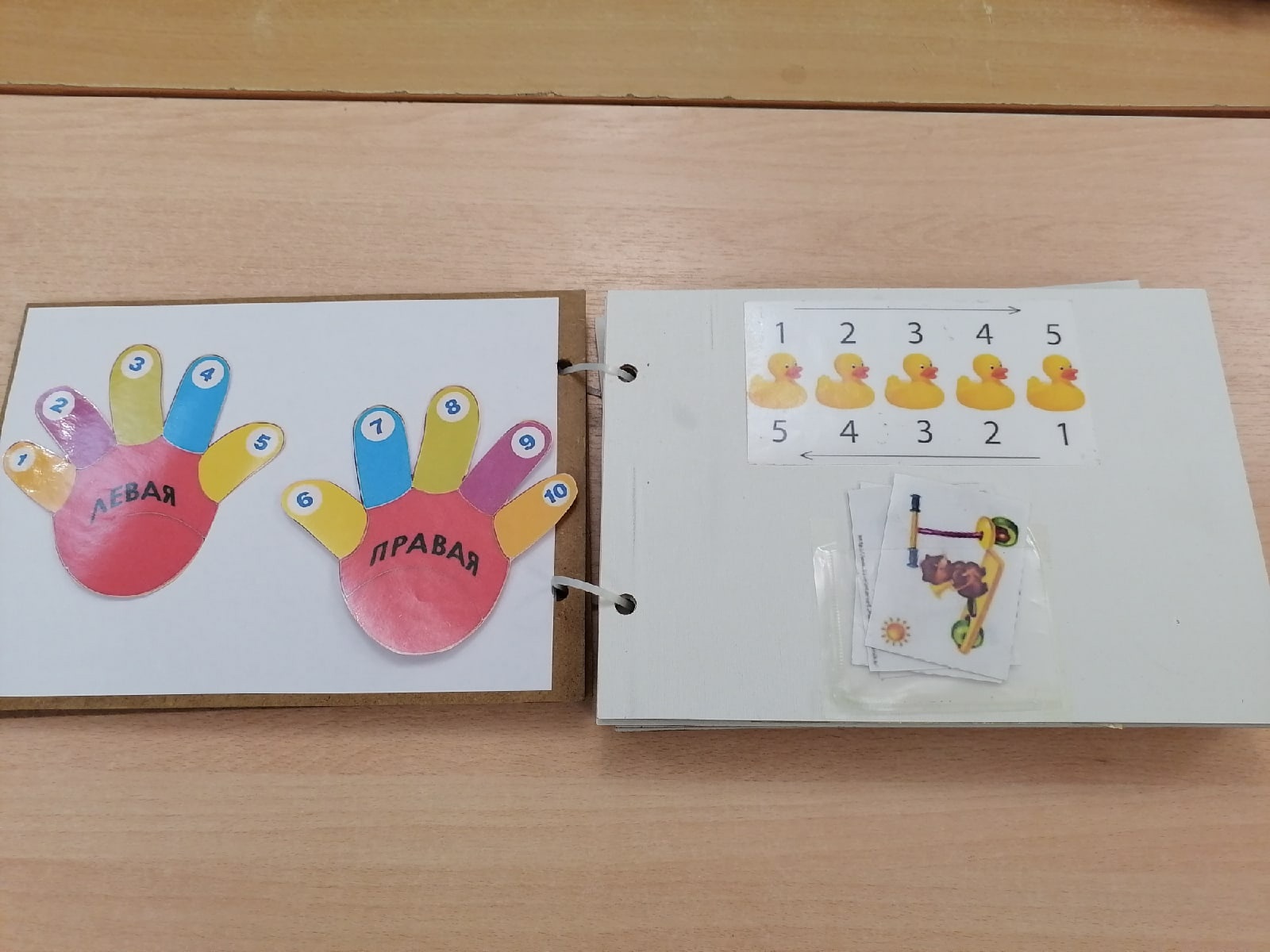 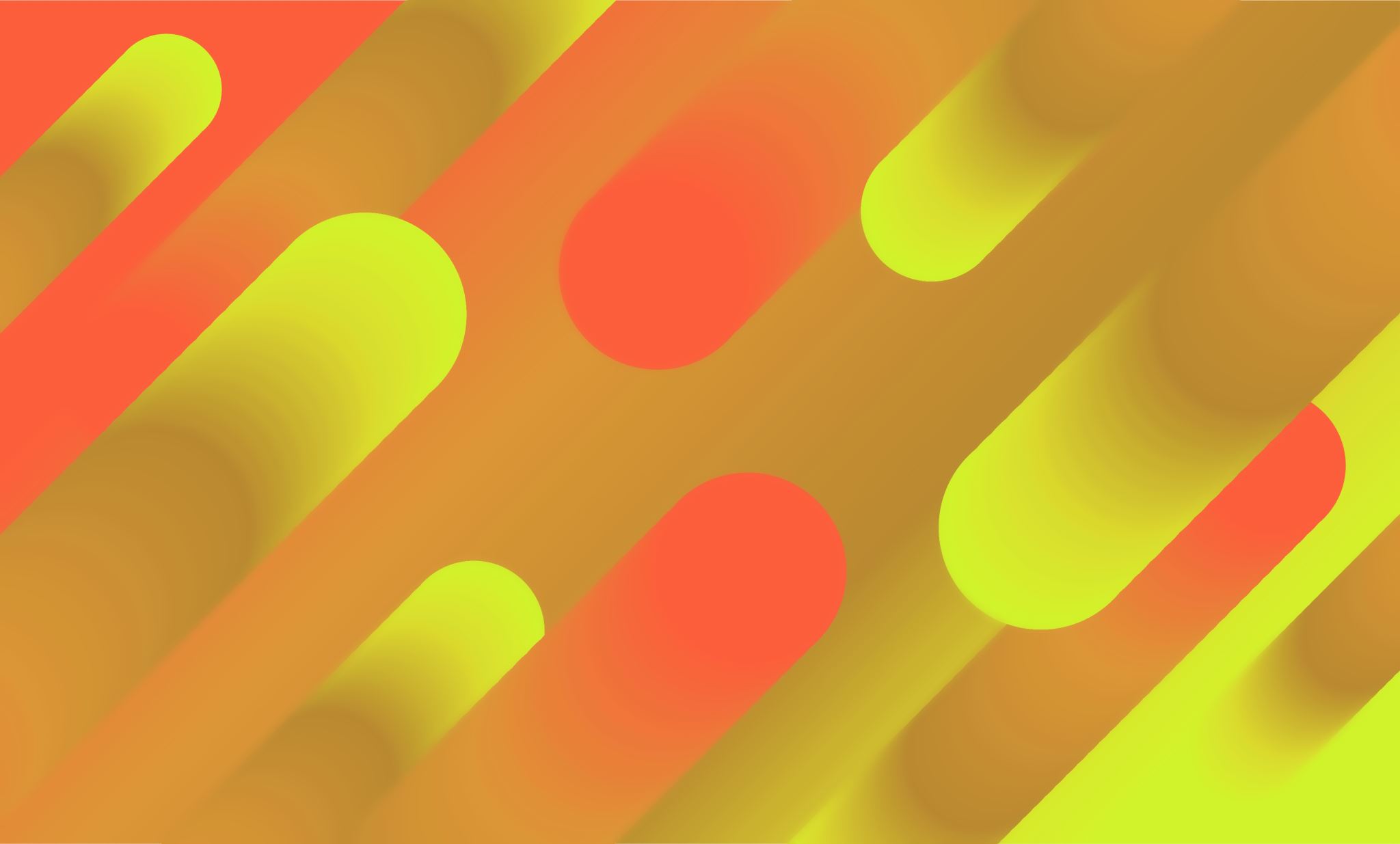 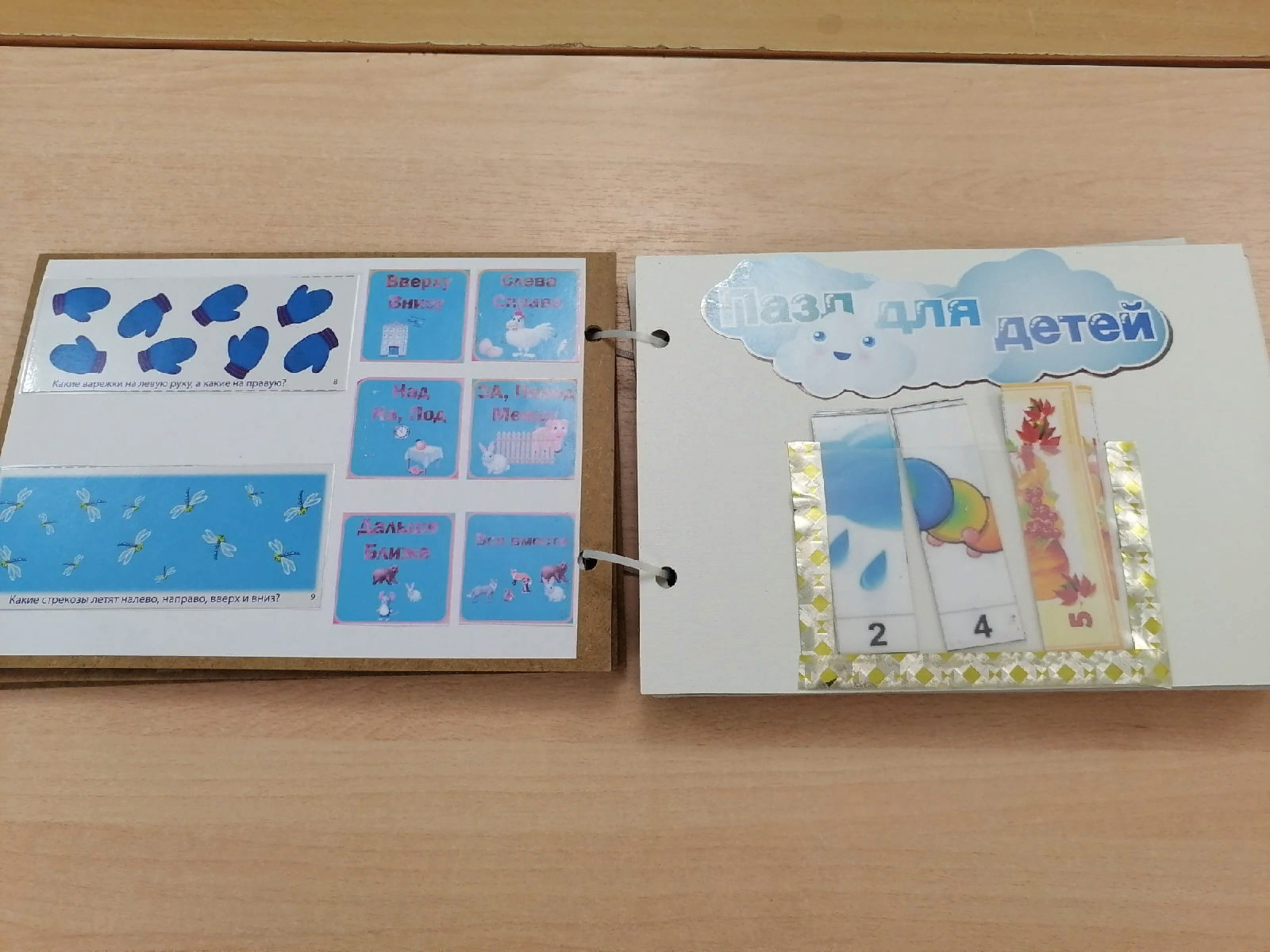 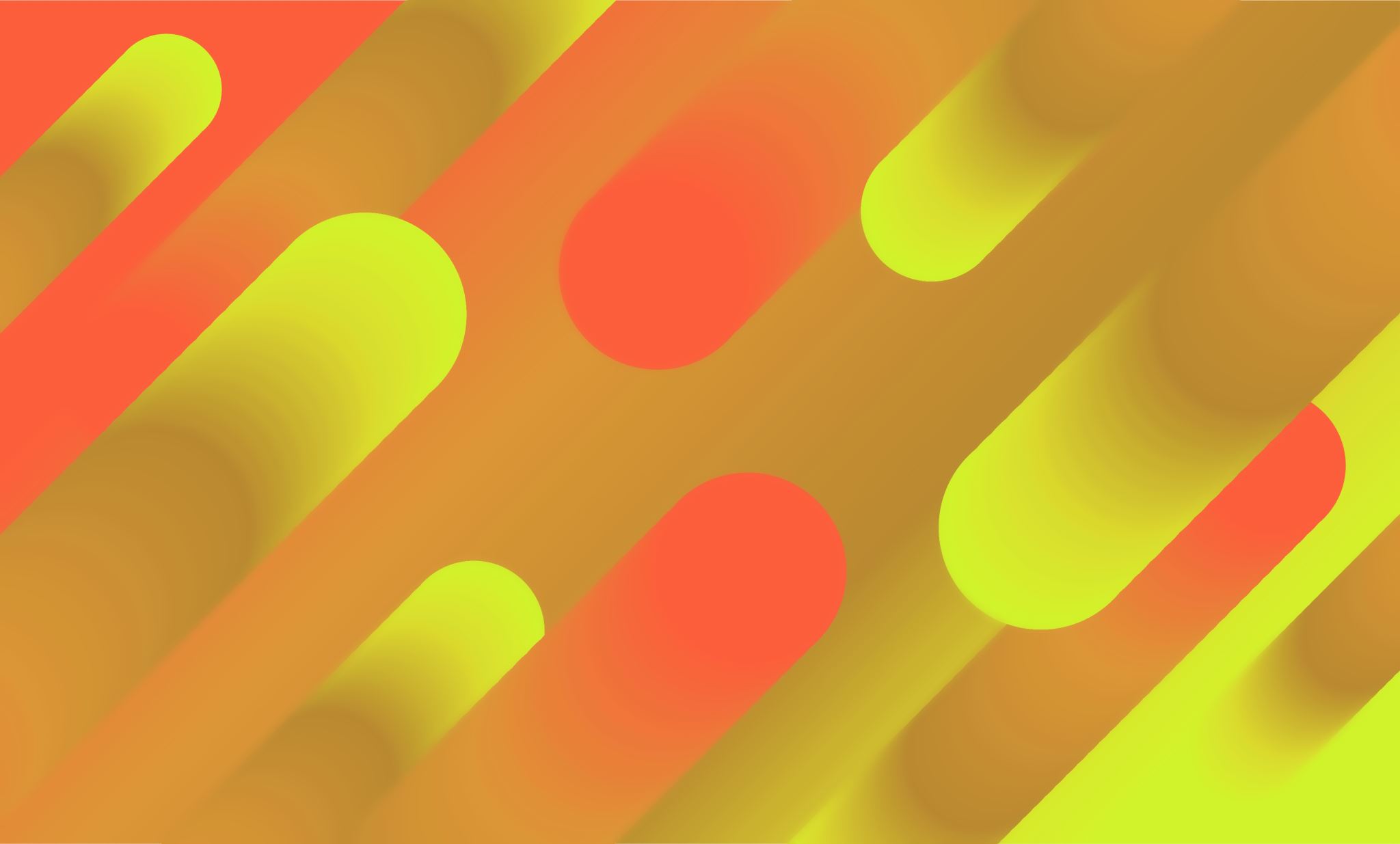 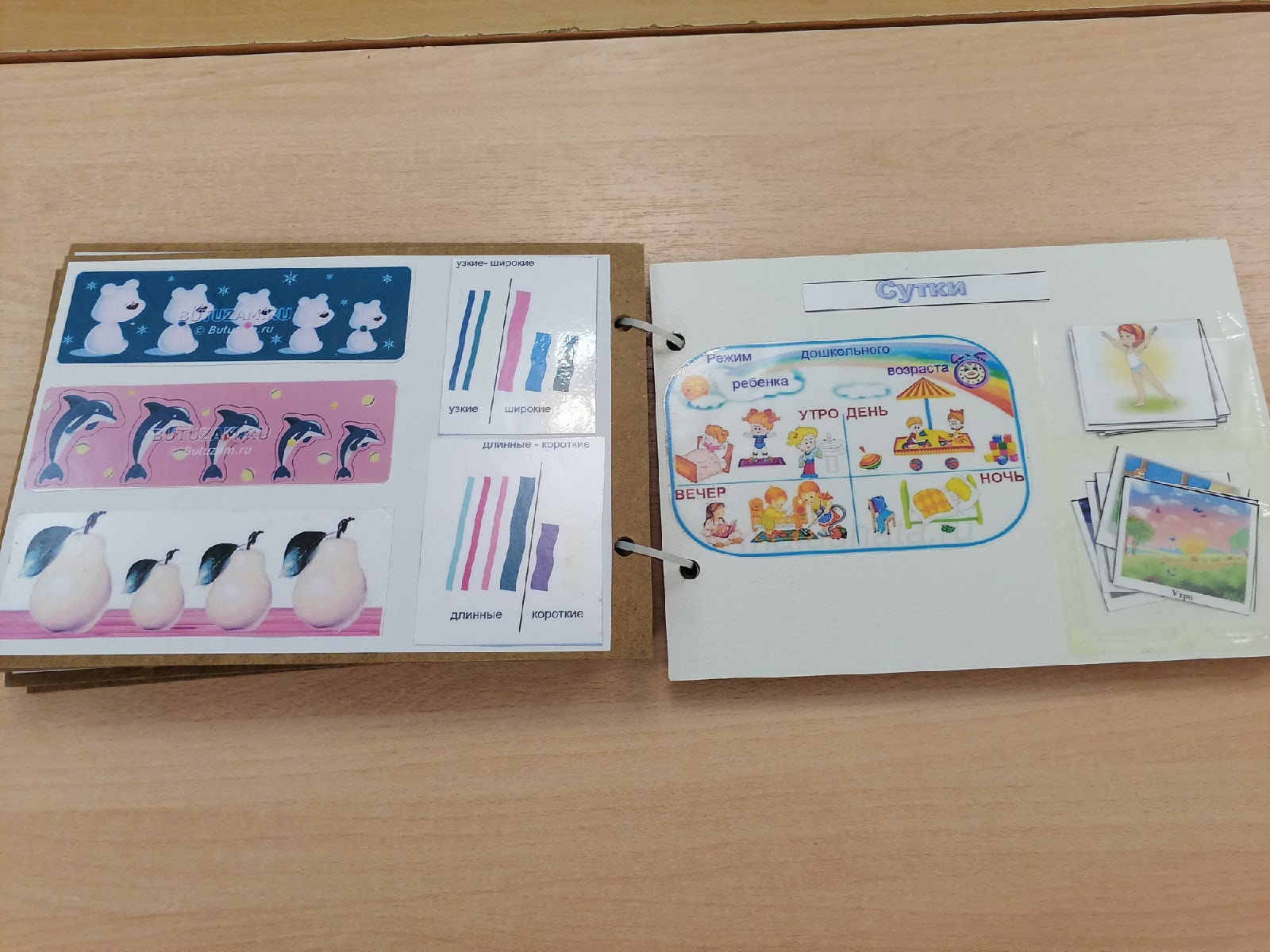 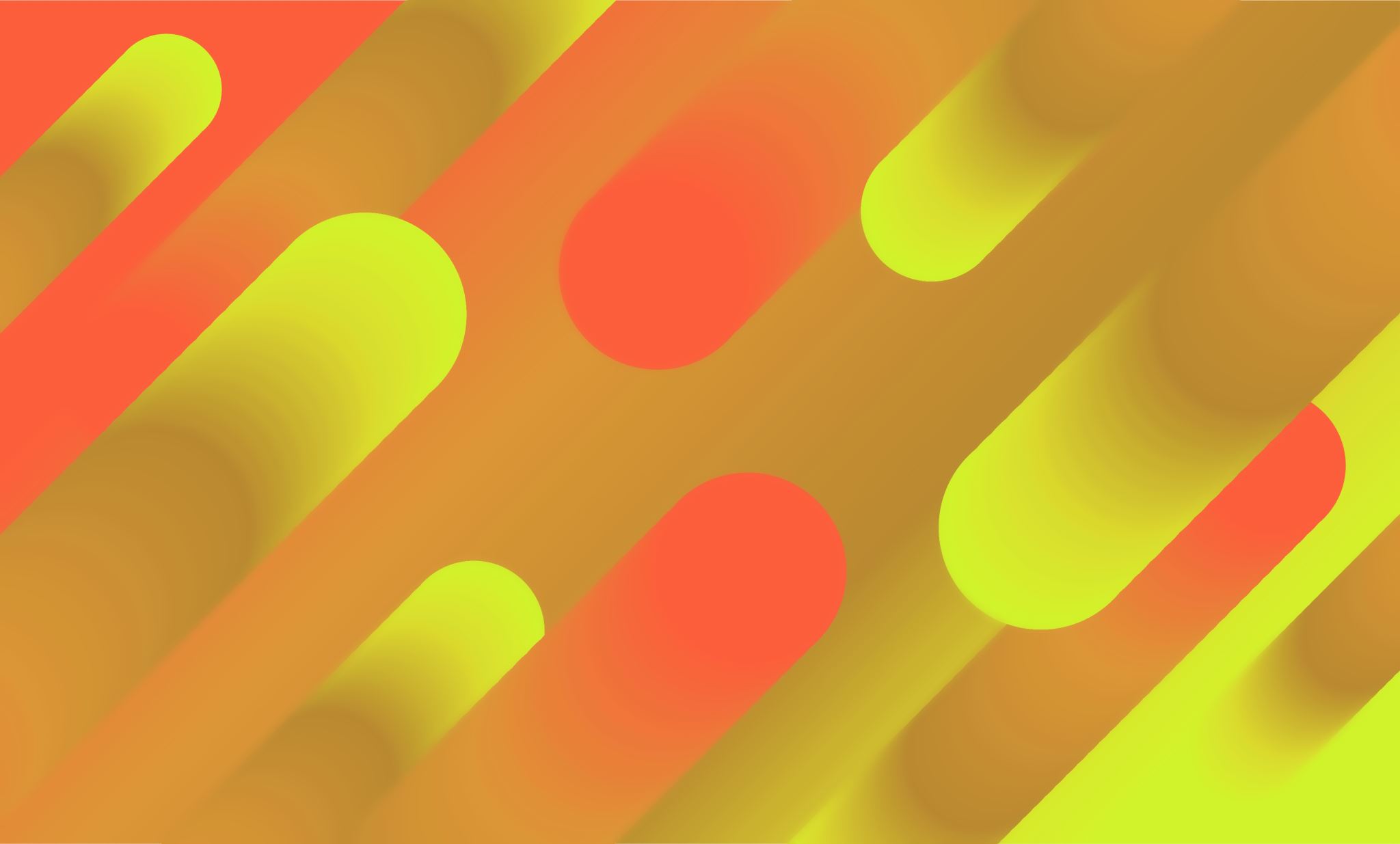 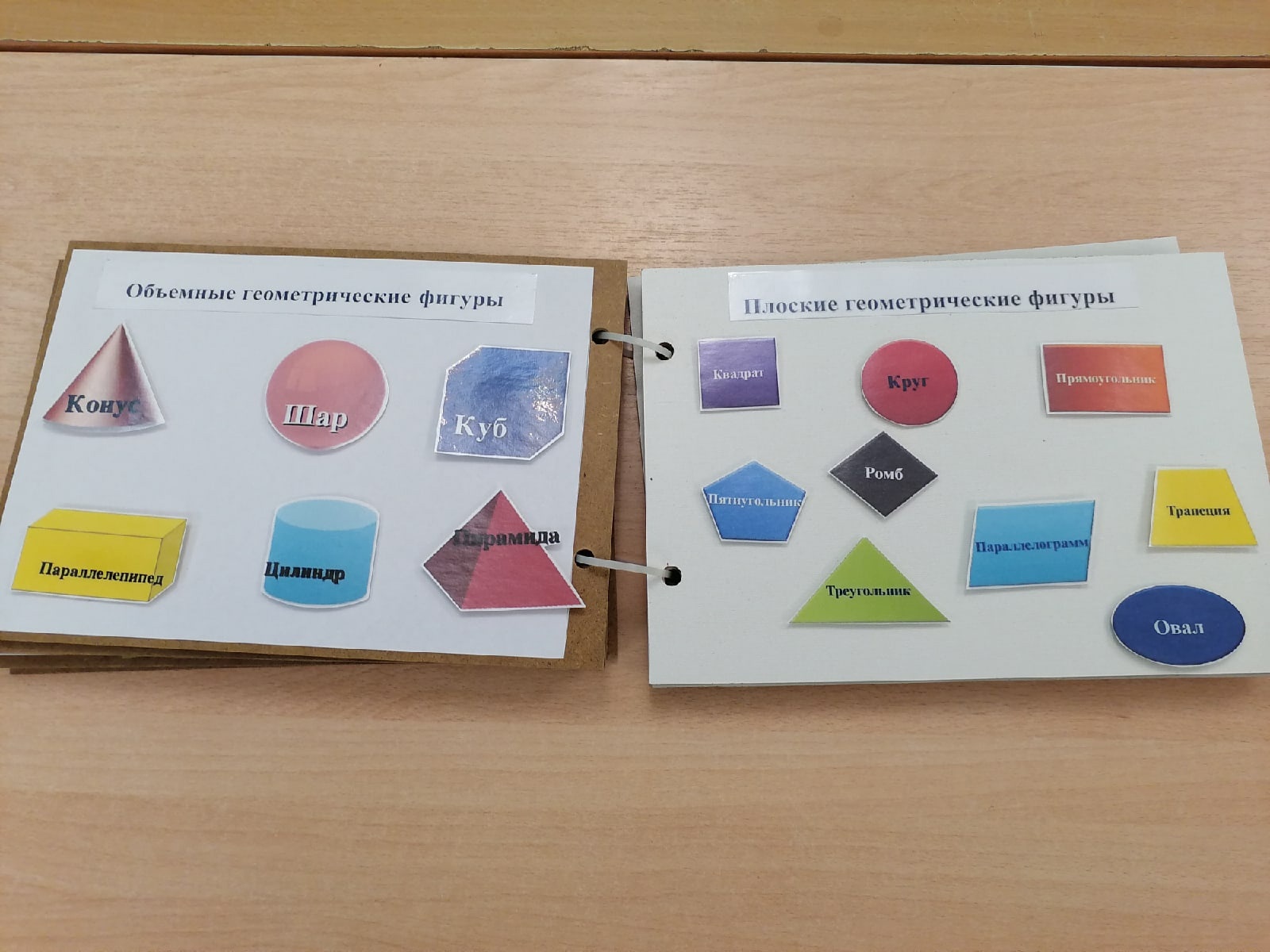 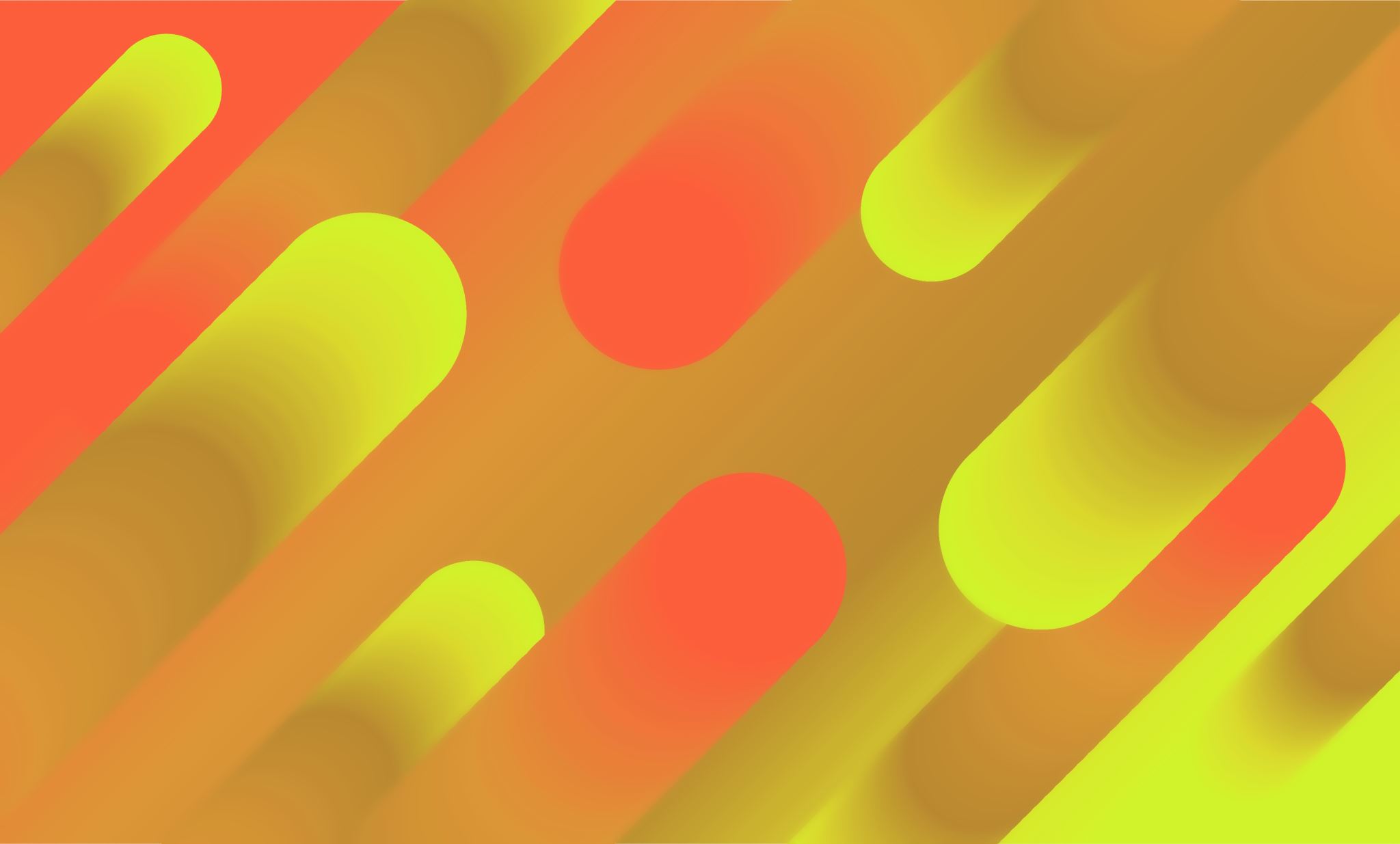 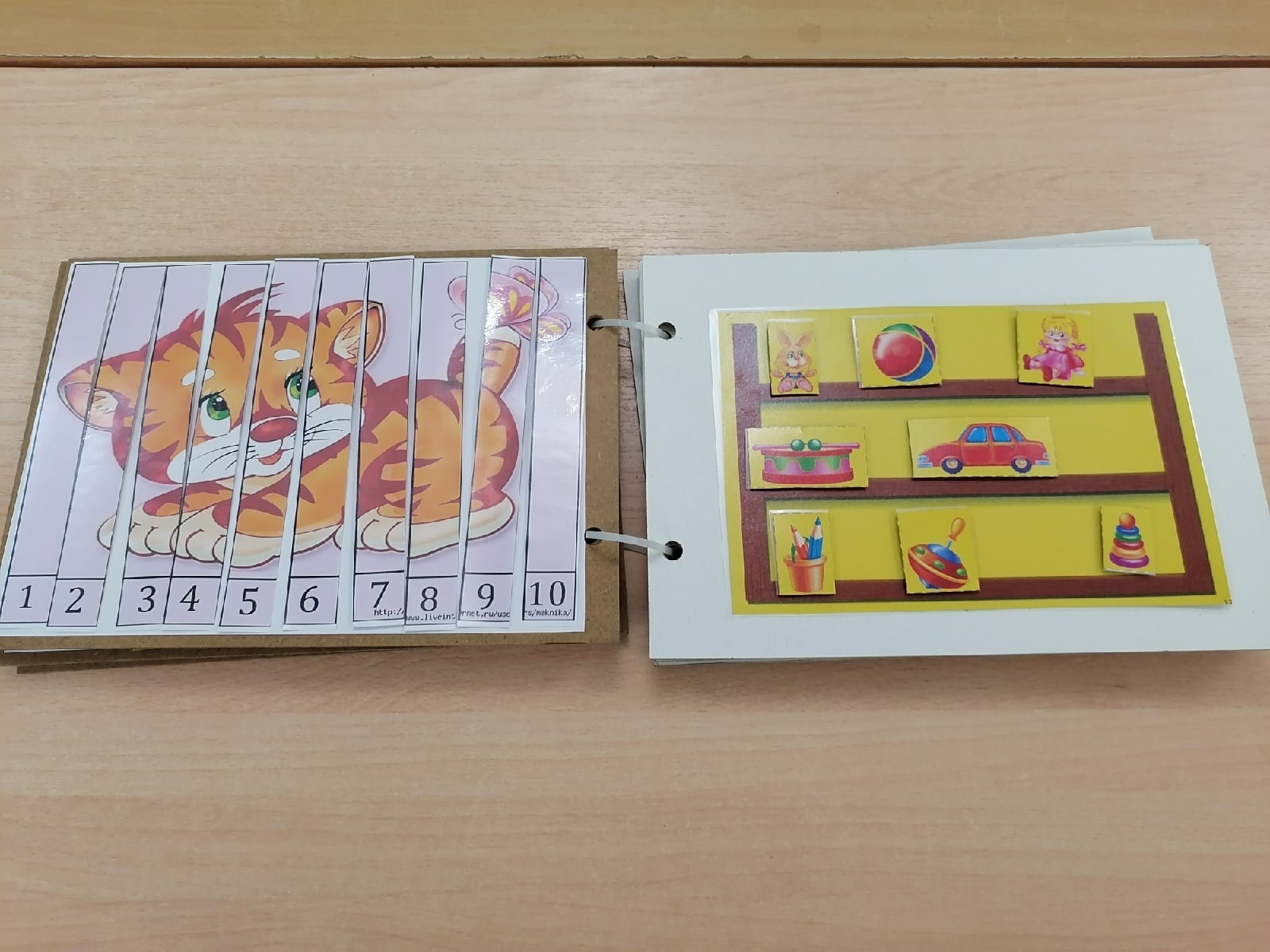 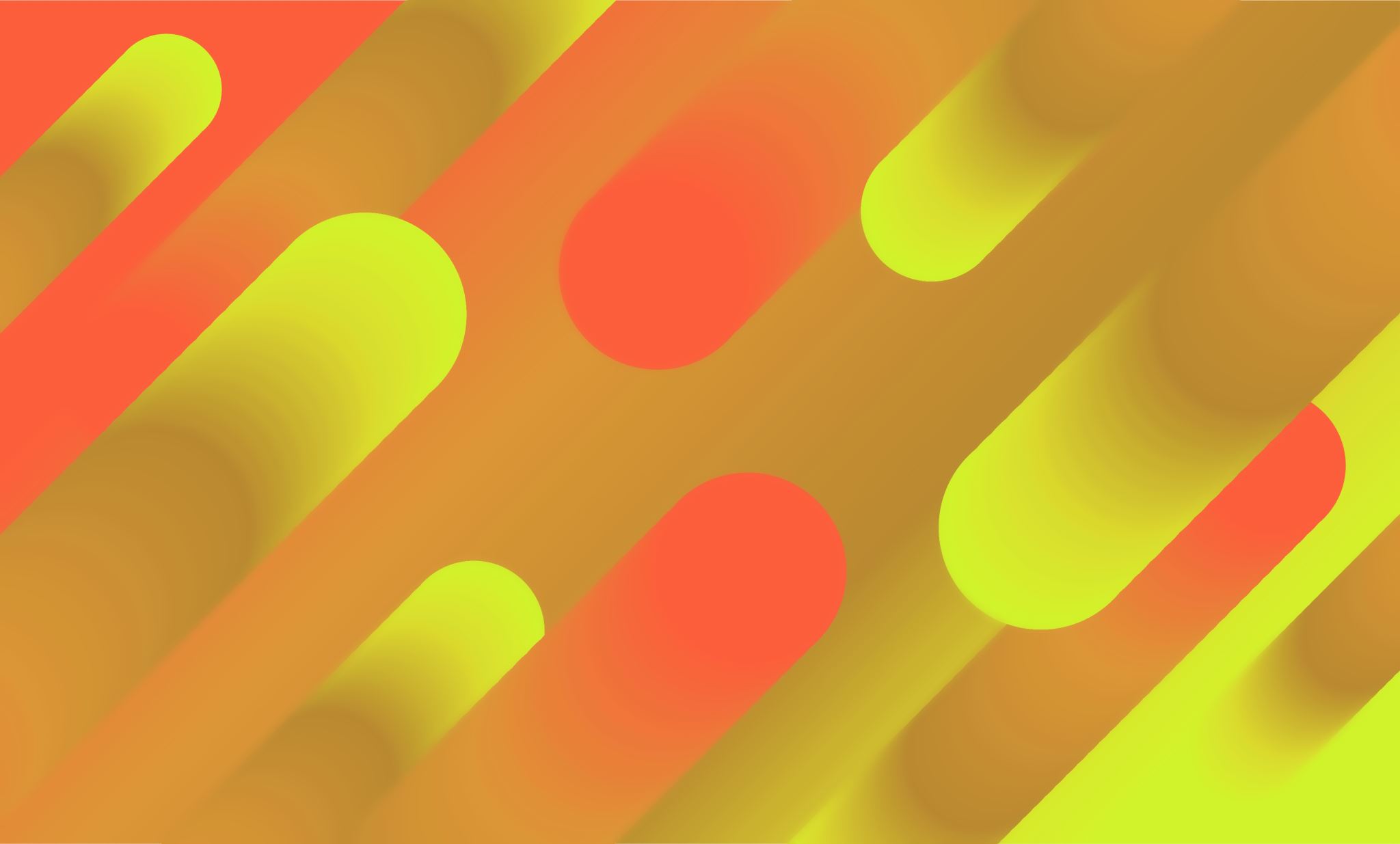 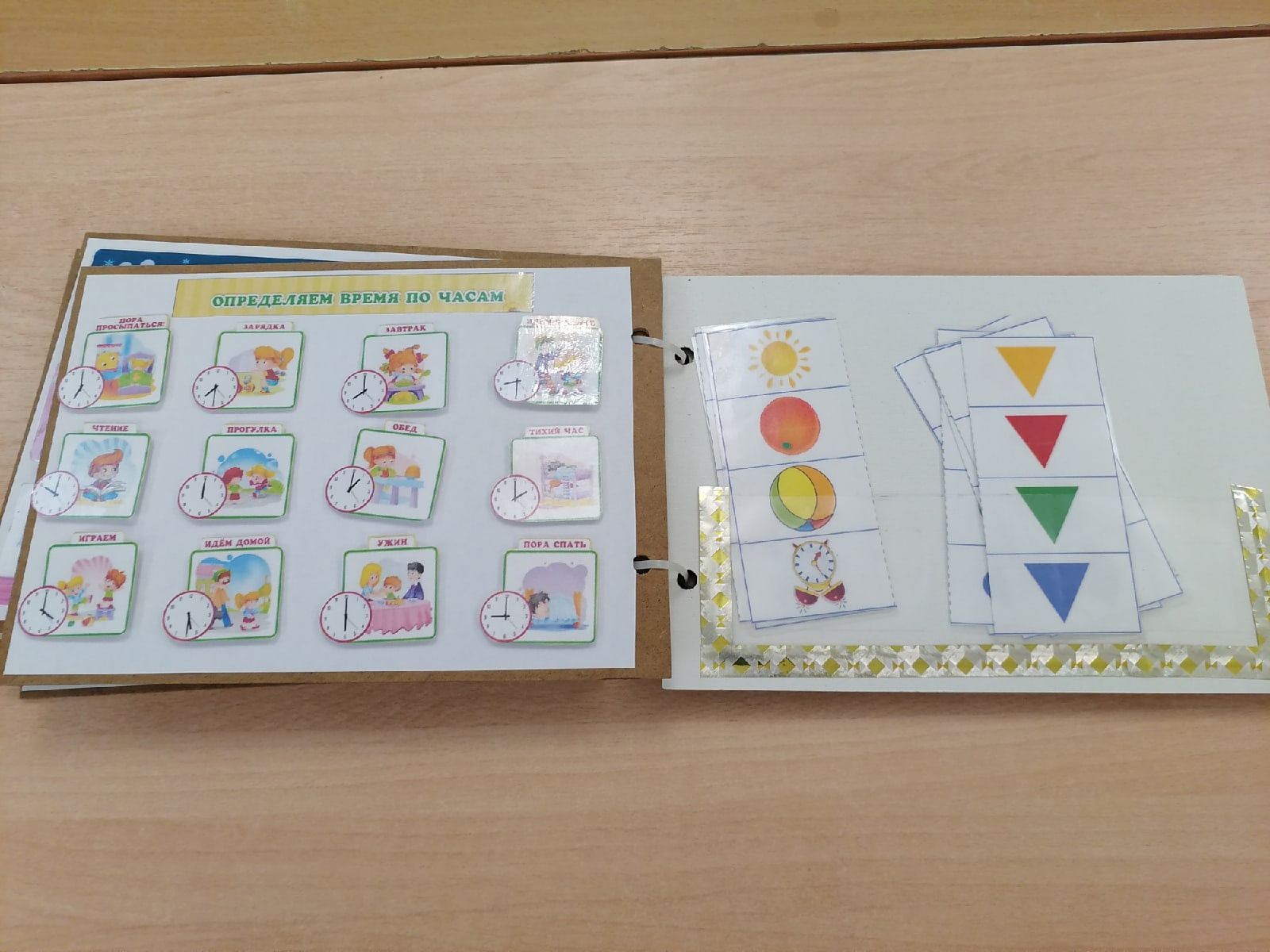 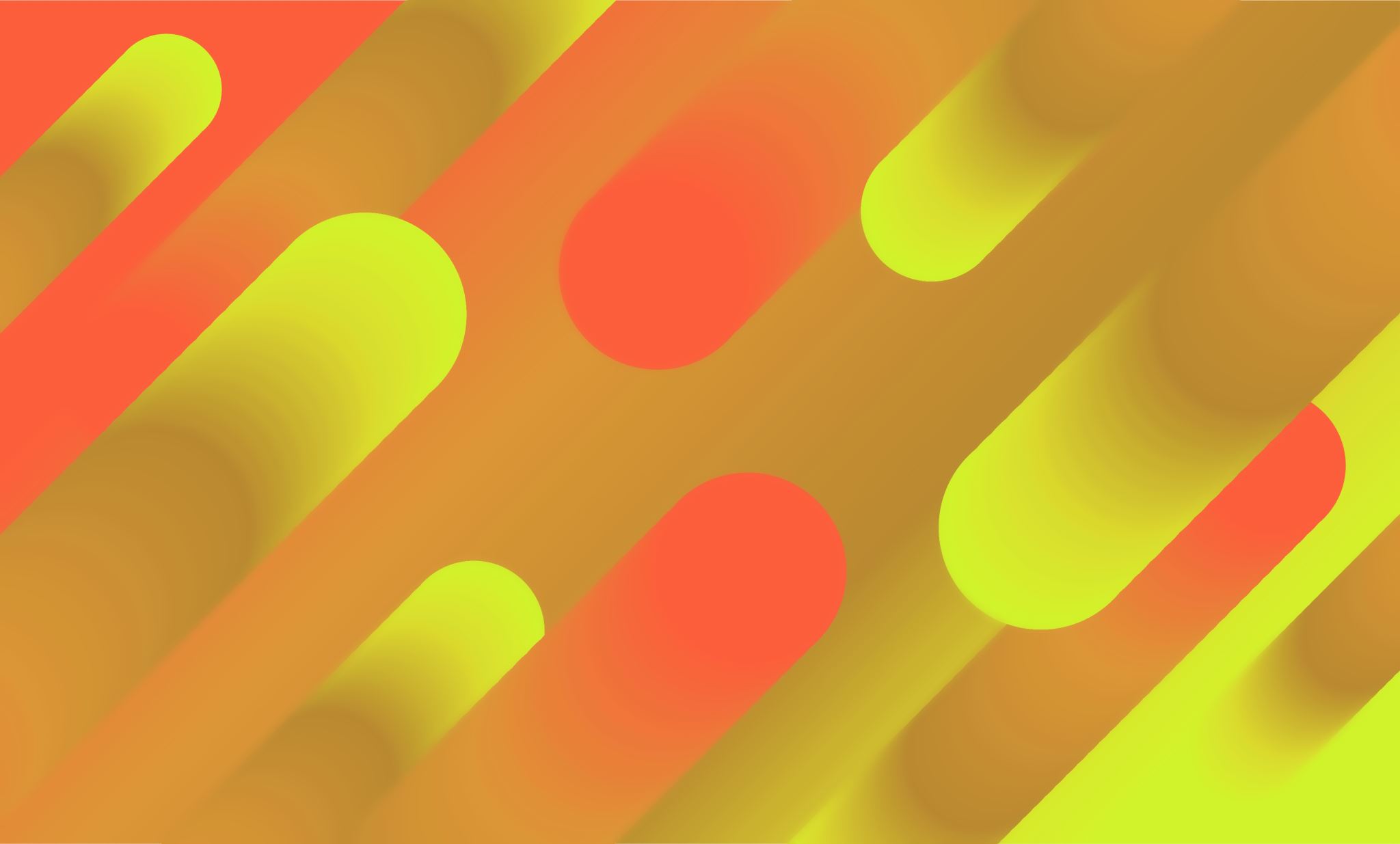 СПАСИБО ЗА ВНИМАНИЕ!